2017 год
Тема: «Дидактические сказки, как средство поддержания интереса в семье к  изучению правил дорожного движения»
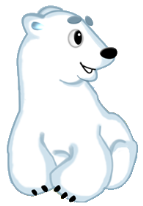 Воспитатель   ГБДОУ детский сад №25  
                      Курортного района СПБ «Умка»
                        Петрова Евгения Игоревна
Цель:   оказание методической помощи родителям в обучении детей  правилам дорожного движения.
Задачи:
Ознакомление  детей через сказку с аспектами правил дорожного движения;
Обучение детей грамотному поведению на дороге;
Воспитание  у детей стремления к безопасности.
Участники:  дети дошкольного возраста ( от 4 до 7 лет), педагоги, родители.
Актуальность
Предлагаемая форма актуальна в работе с дошкольниками, так как дети очень эмоциональны, отзывчивы к переживаниям сказочных героев, склонны к подражанию их поступкам.
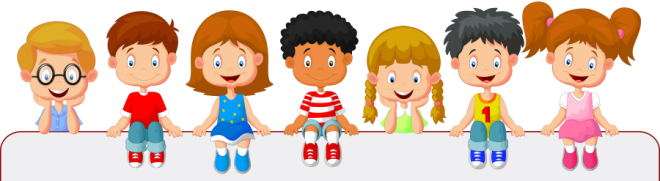 Дидактическая сказка
Цель дидактической сказки – передать ребенку новое знание, умение, навык. Показать смысл и важность этого умения. Круг знаний и навыков, которым обучает дидактическая сказка, очень обширен.
Это может быть замаскированный «под сказку» простой рассказ о том:
какие бывают пешеходные переходы и т.д.
для чего нужен светофор и зебра
как и зачем нужно внимательно переходить дорогу
Перспективное планирование по ПДД  
с использованием дидактической сказки
Пример буклета
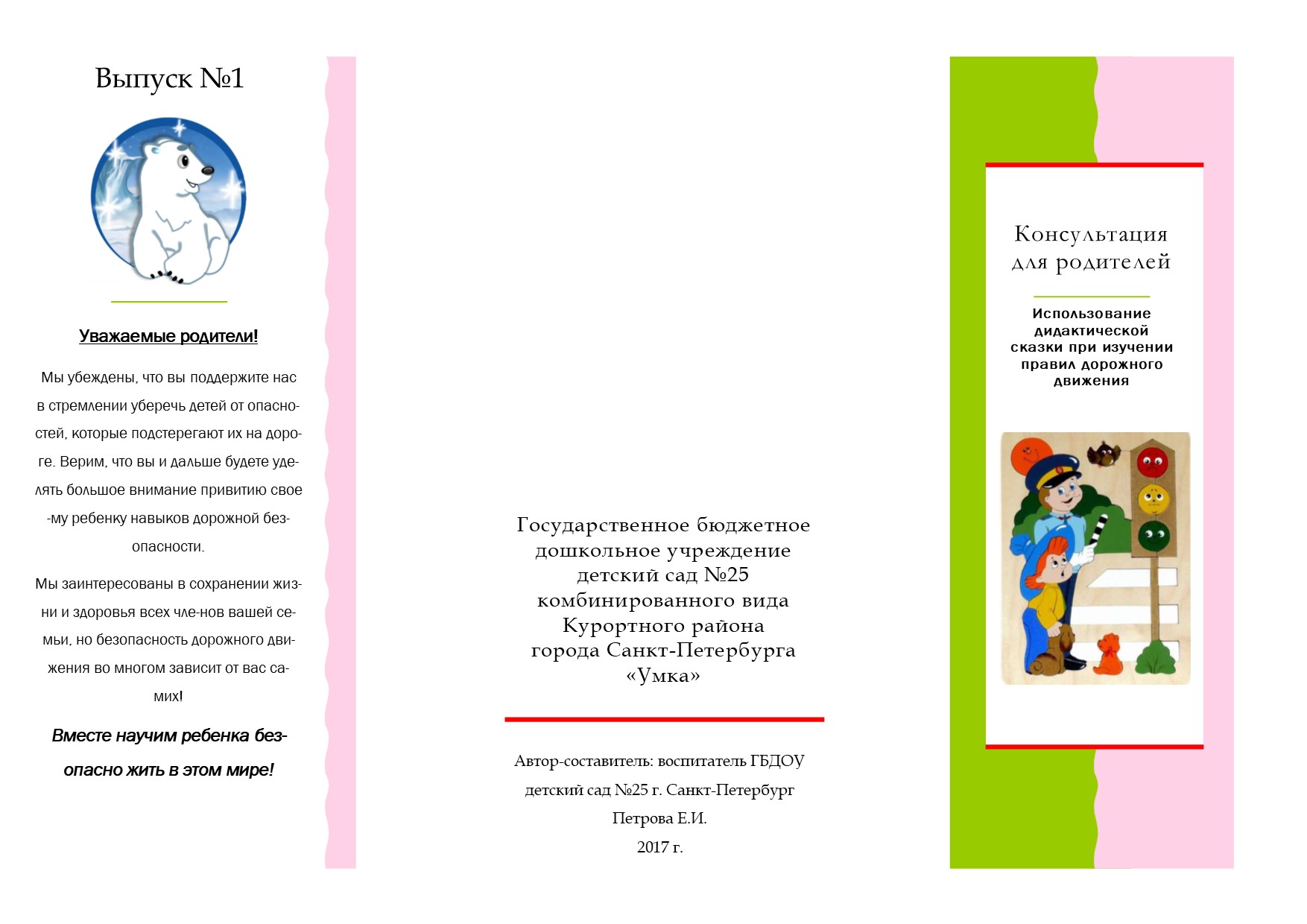 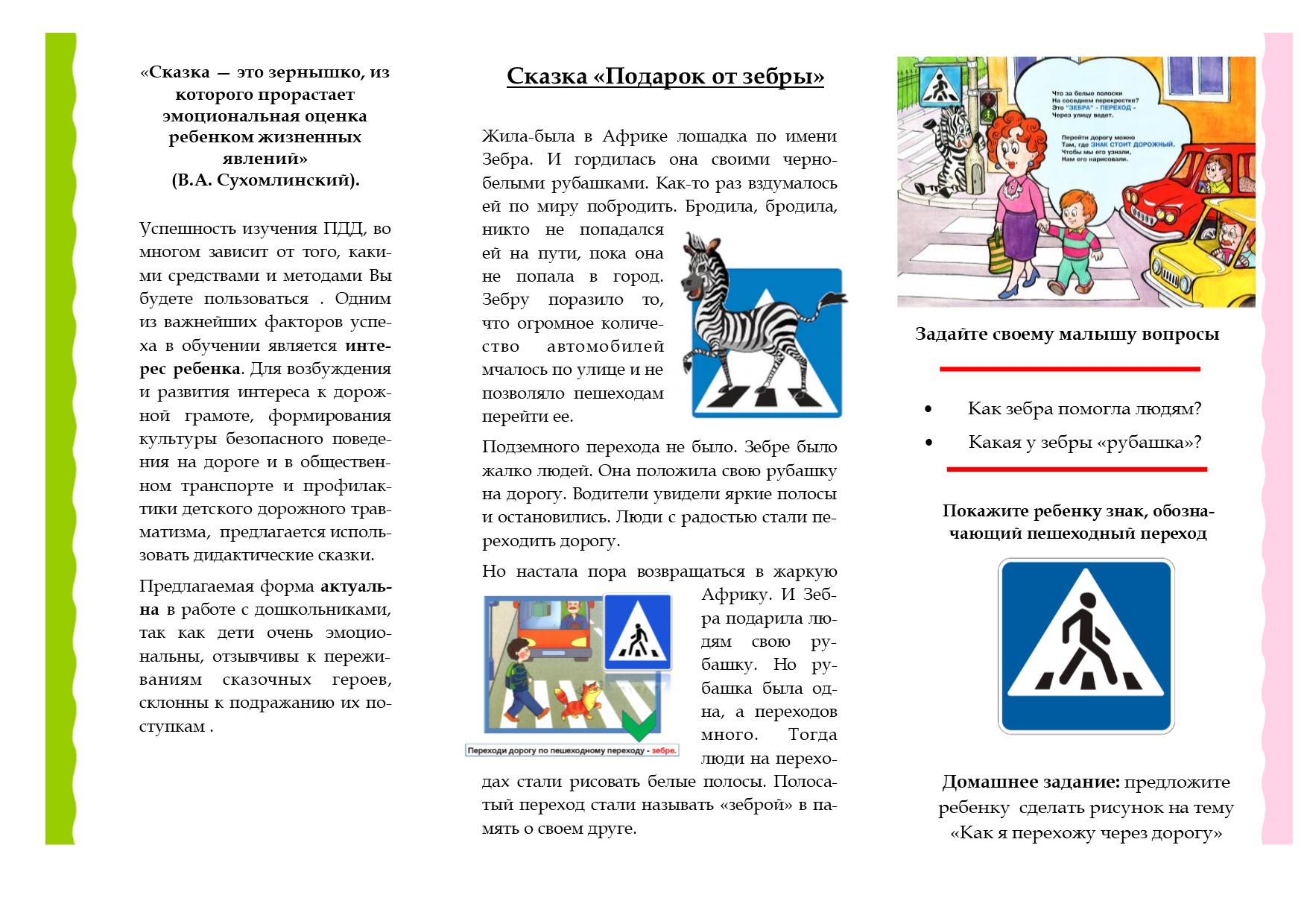 «Сказки злые и добрые могут помочь воспитать ум. Сказка может дать ключи для того, чтобы войти в действительность новыми путями, может помочь ребенку узнать мир, может одарить его воображение и научить критически воспринимать окружающий мир»
 (Джанни Родари).
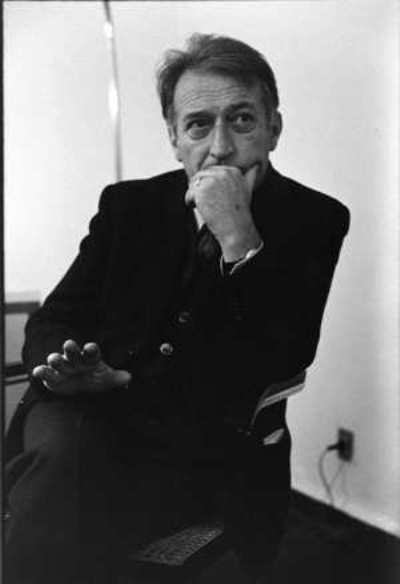